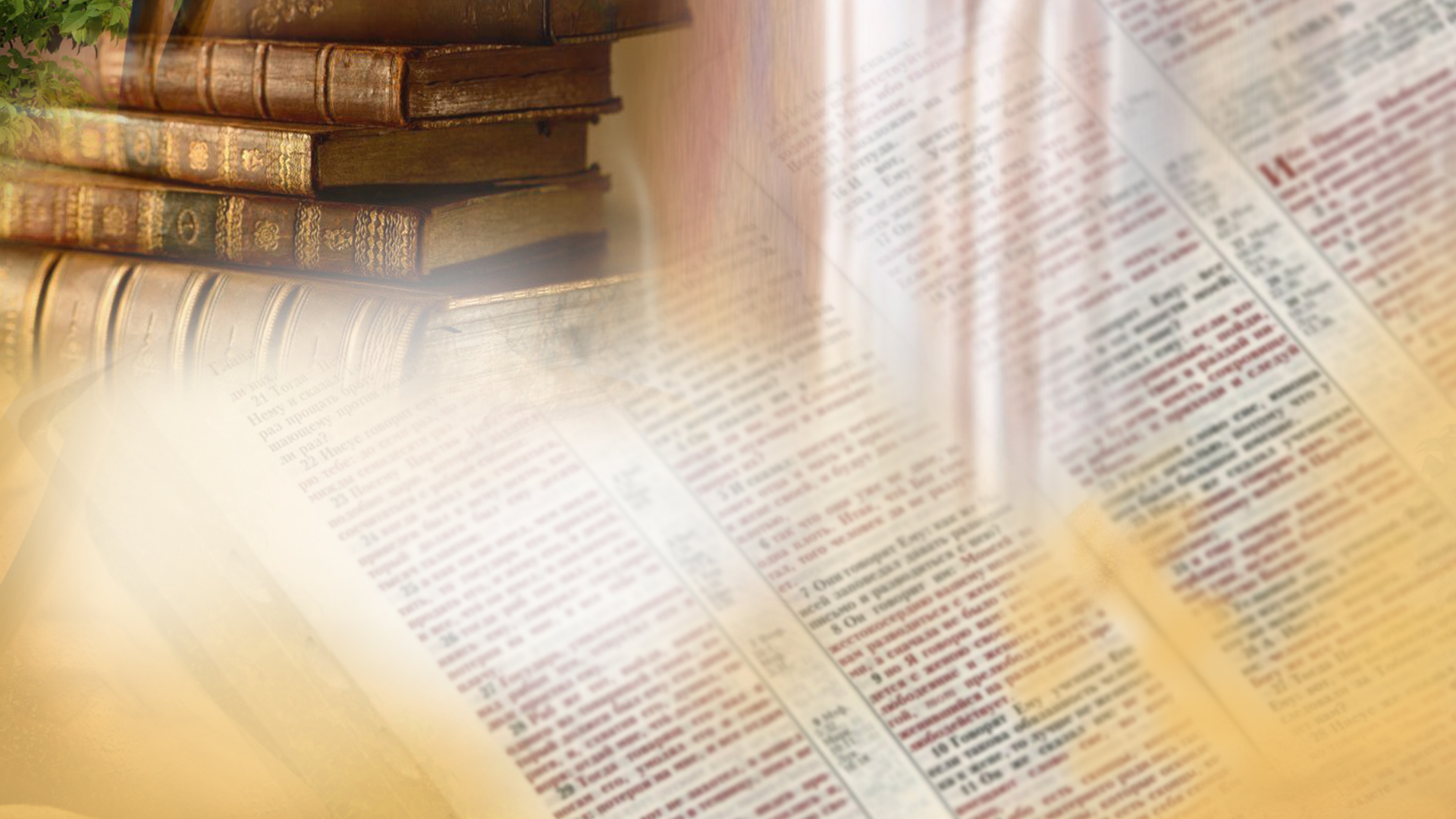 Щиро вітаємо вас!
Суботня школа
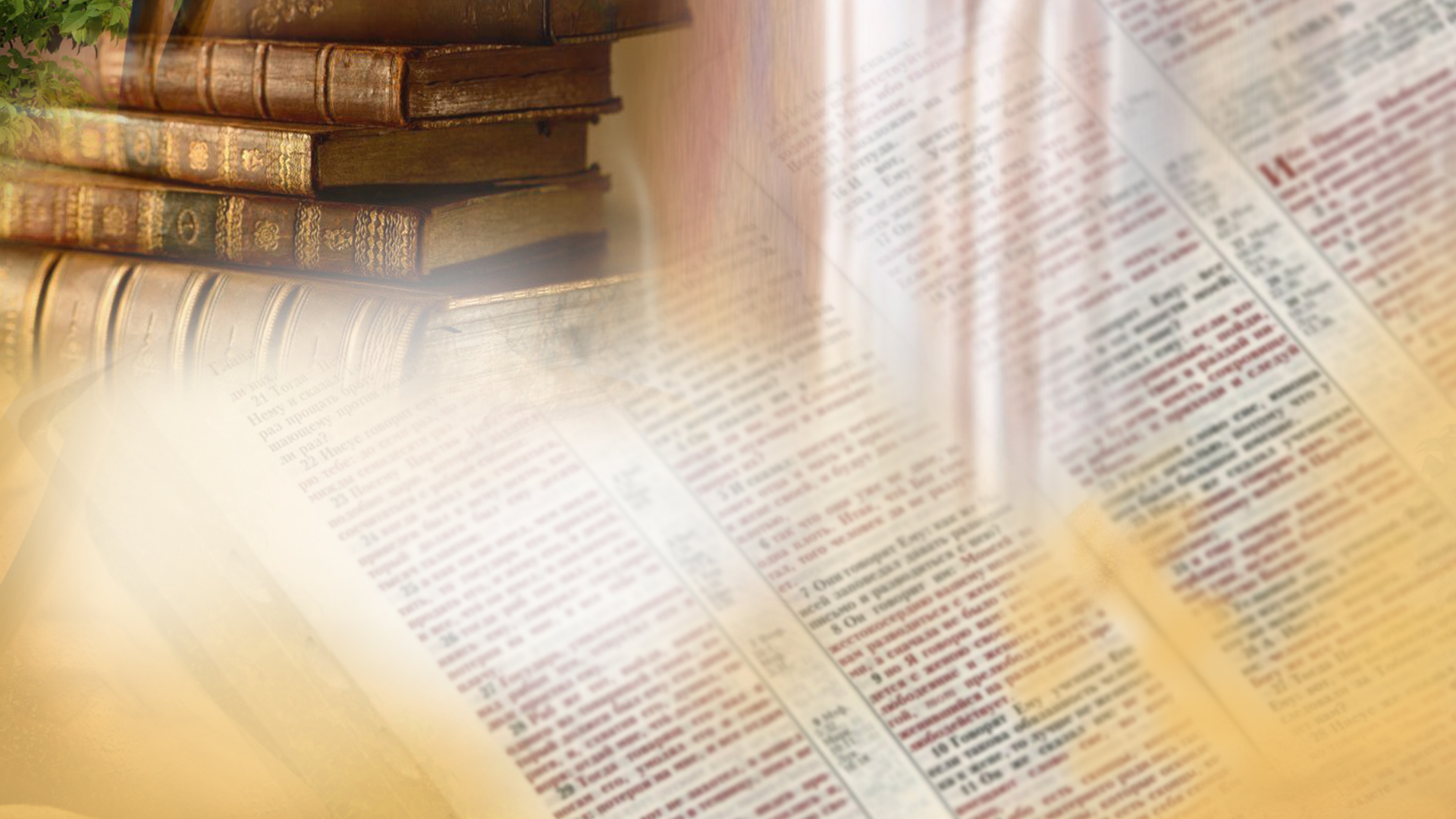 Любов і справедливість дві найбільші заповіді
Братнє спілкування:
  - Як ви відчували Божу присутність минулого тижня? 
  - Як ви виявляли турботу до тих, хто опинився в складних життєвих обставинах?
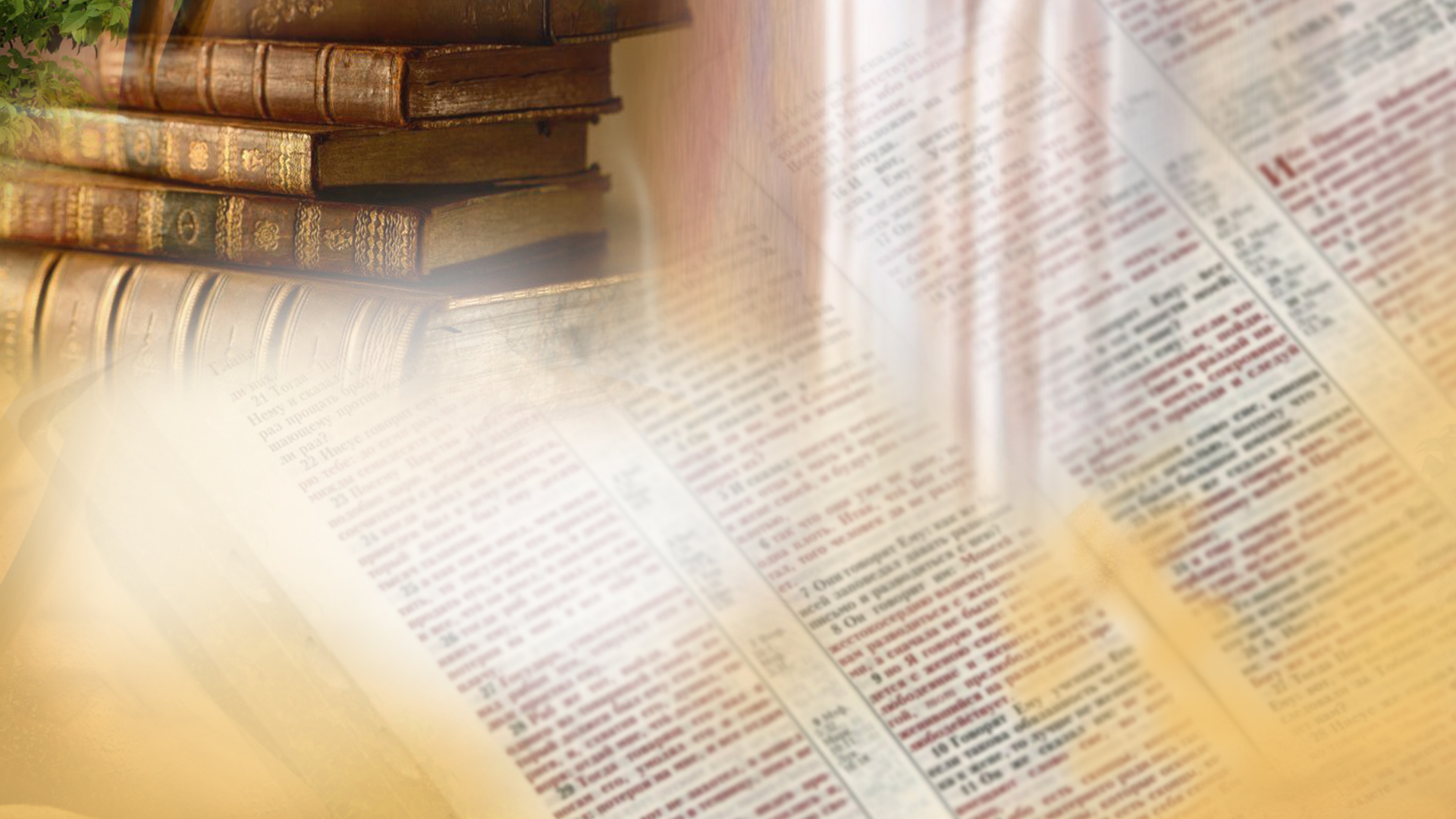 Суботня школа
Урок №13
                  Любов – виконання Закону
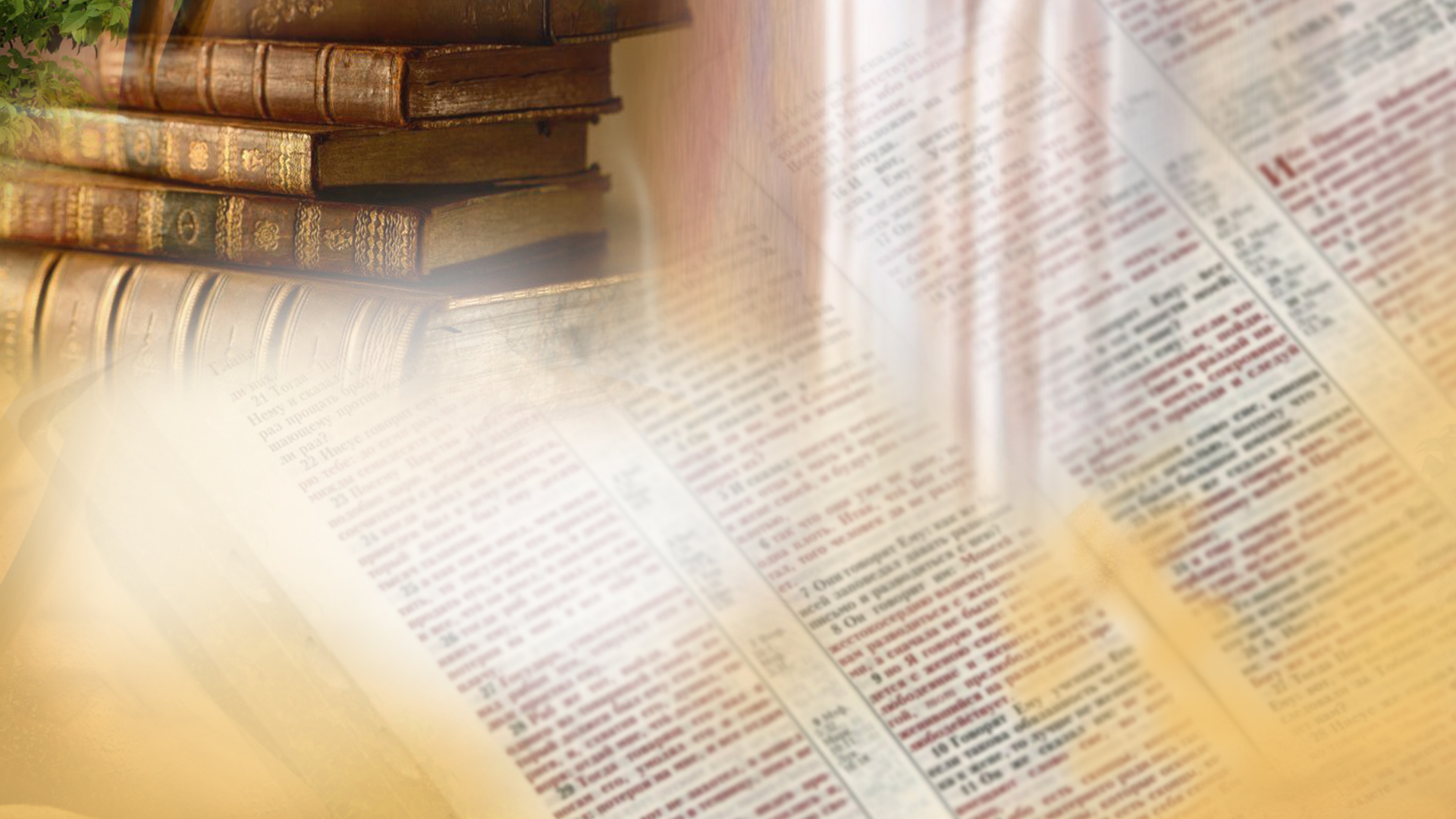 Урок №13
                                                          Любов – виконання Закону
Активна підготовка:
 Що ви робите, щоб показати людині, що вона для  вас цінна і дорога?
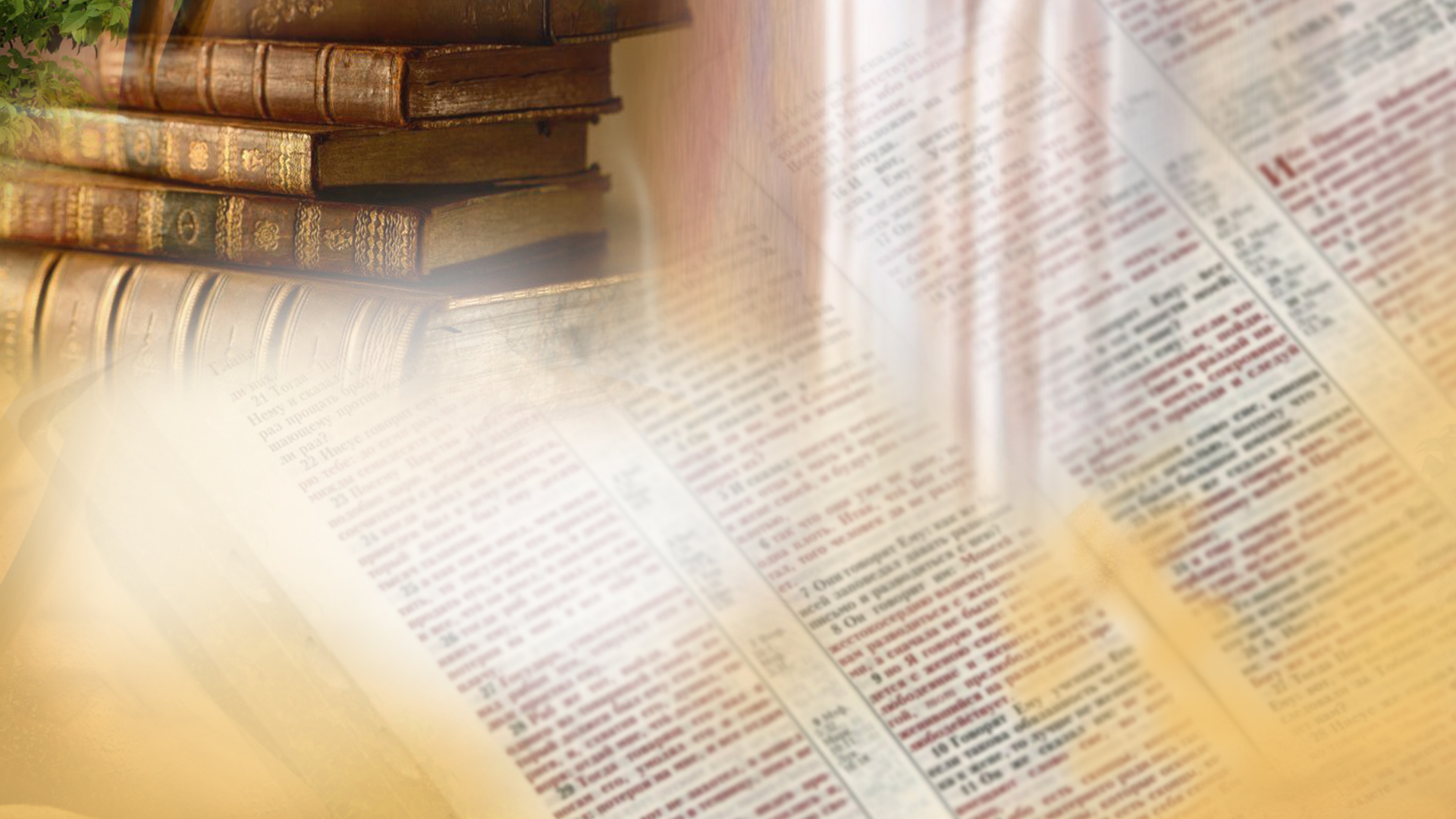 Урок №13
                                                         Любов – виконання Закону
Пам’ятний вірш: 
 «Нікому нічого не будьте винні, за винятком любові одне до одного. Адже хто любить іншого, той виконав Закон»                                                                 
                                                               Рим.13:8
[Speaker Notes: Чому ворожнеча?]
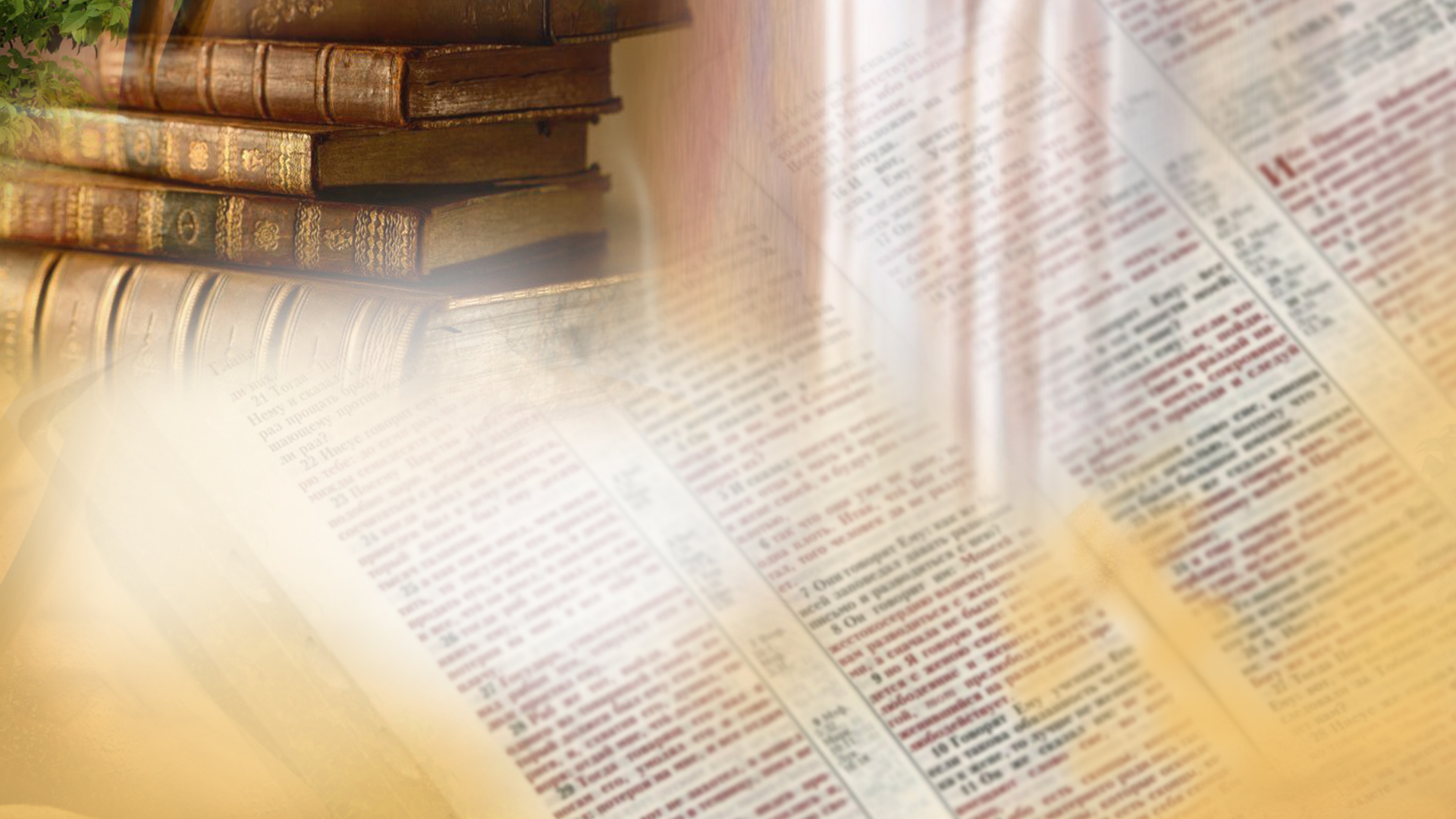 Урок №13
                                                         Любов – виконання Закону
Головна думка уроку: 
Десять Заповідей є вираженням завітних взаємин Бога з Його народом.
Як це виражається в нашому житті?
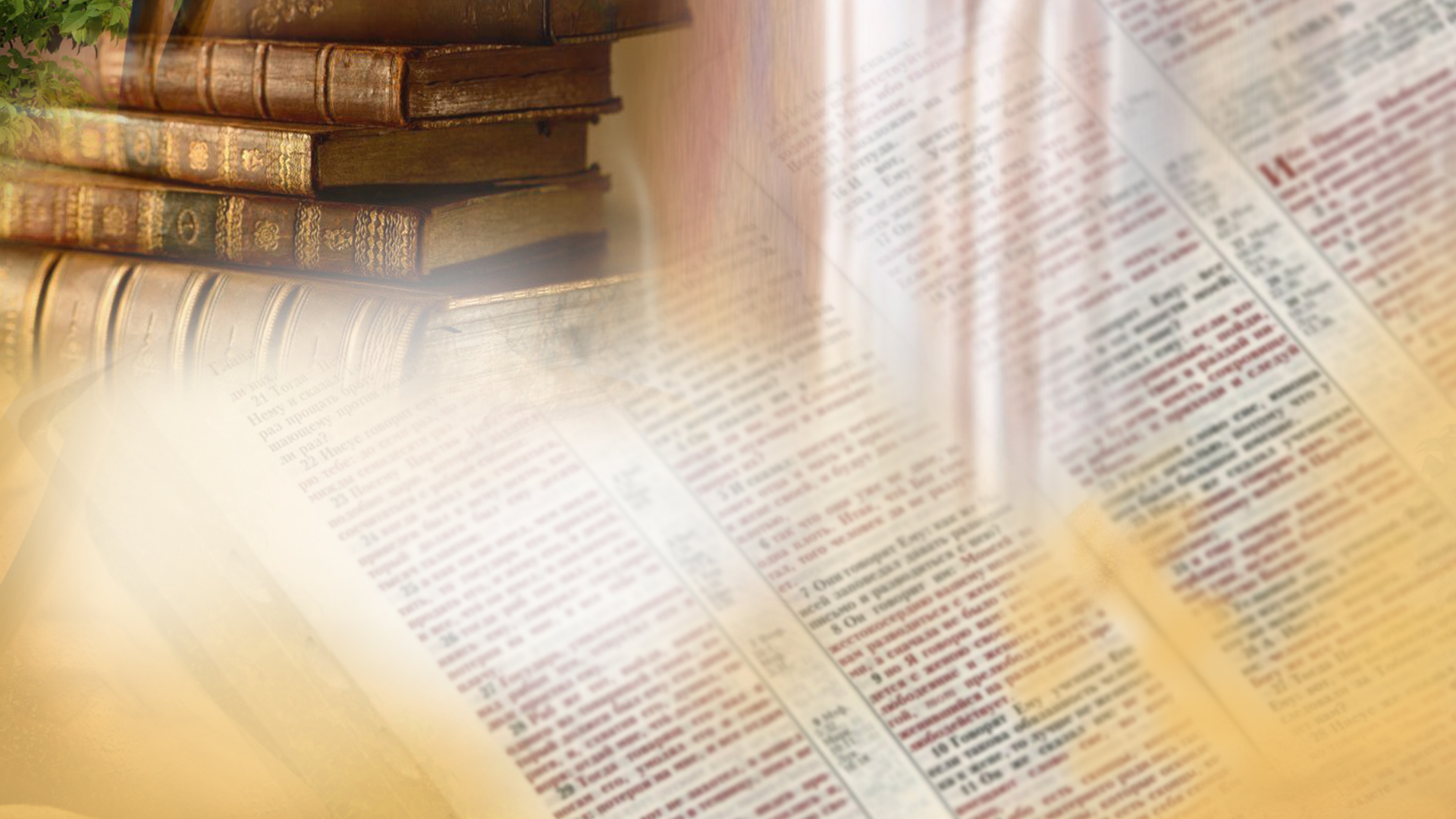 Урок №13
                                                         Любов – виконання Закону
Дослідження Біблії:
 1. Як виражається любов людини до Бога і до ближніх згідно з Десятьма Заповідями?
                             Вихід 20:1–17
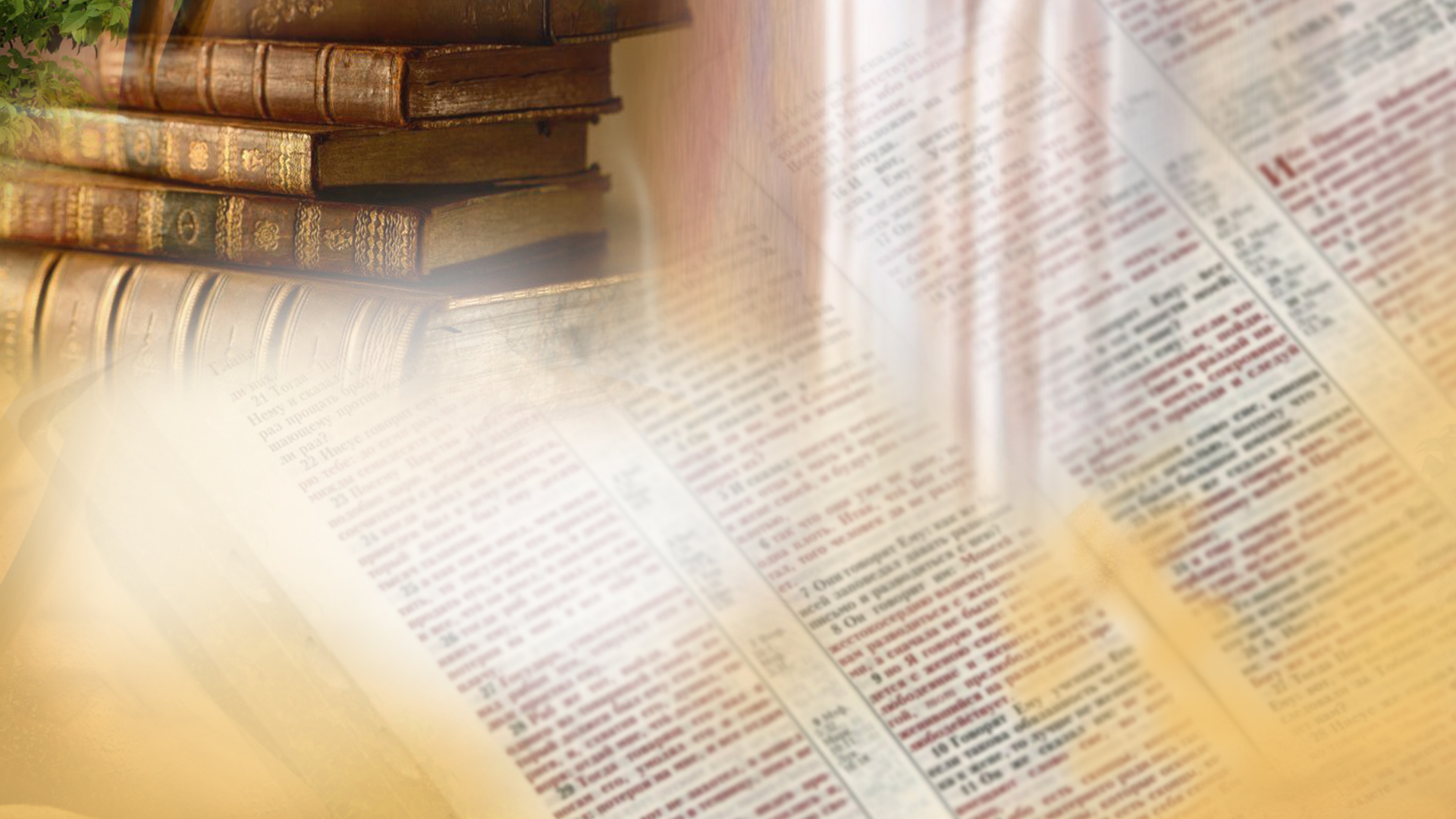 Урок №13
                                                        Любов – виконання Закону
Дослідження Біблії:
 2. Як викуплення, здійснене Христом на хресті, вплинуло на статус Божого Закону? Як це узгоджується з нашим відгуком на спасаючу Божу благодать? 
                       Римл.6:1–3, 7:7–12; Івана 14:15
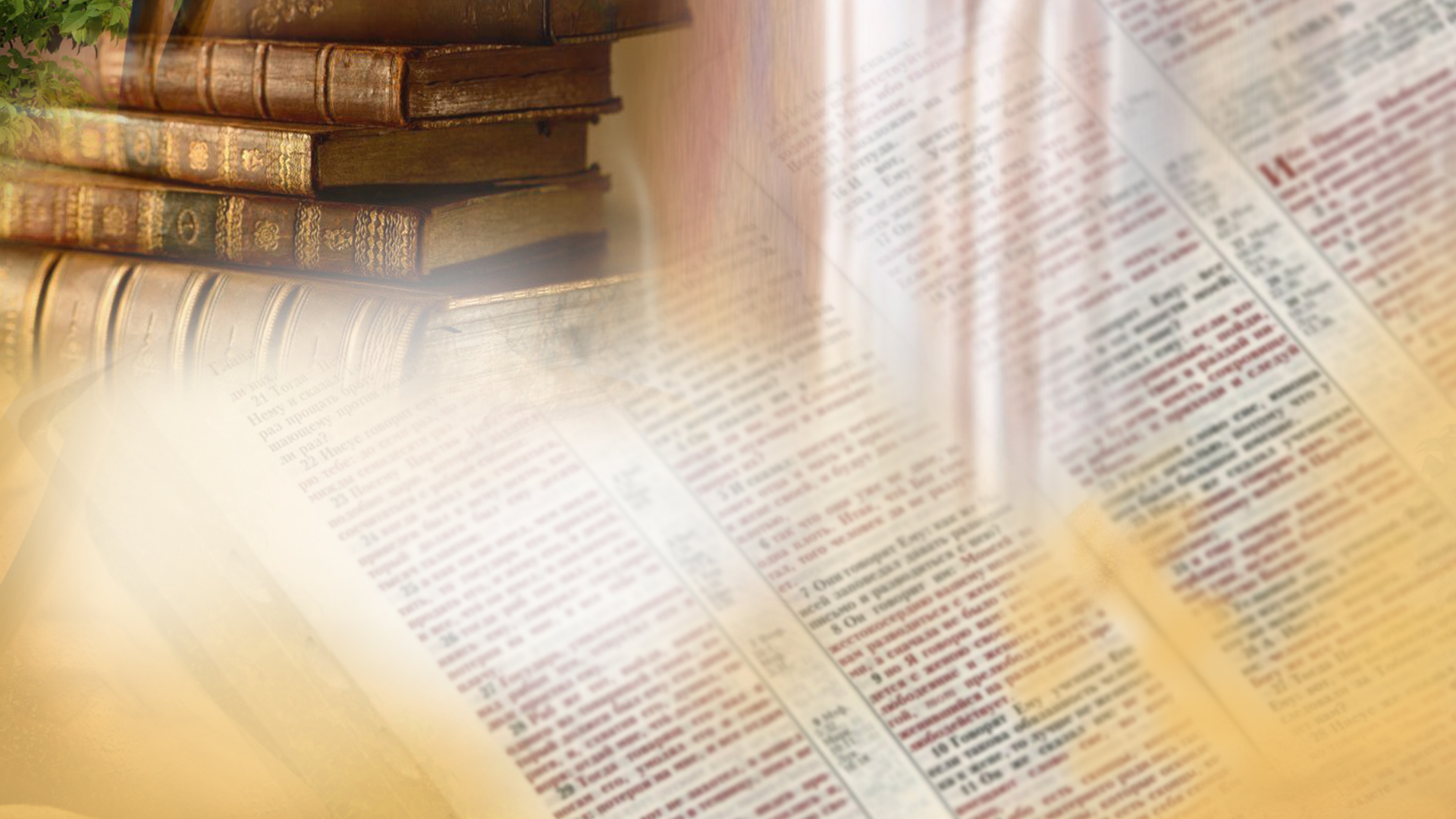 Урок №13
                                                         Любов – виконання Закону
Дослідження Біблії:
  3. Що необхідно, щоб Закон – вияв Божого характеру – став основою нашого характеру?
        Єремії 31:31-34. Івана 3:1-21, Євреям 8:10
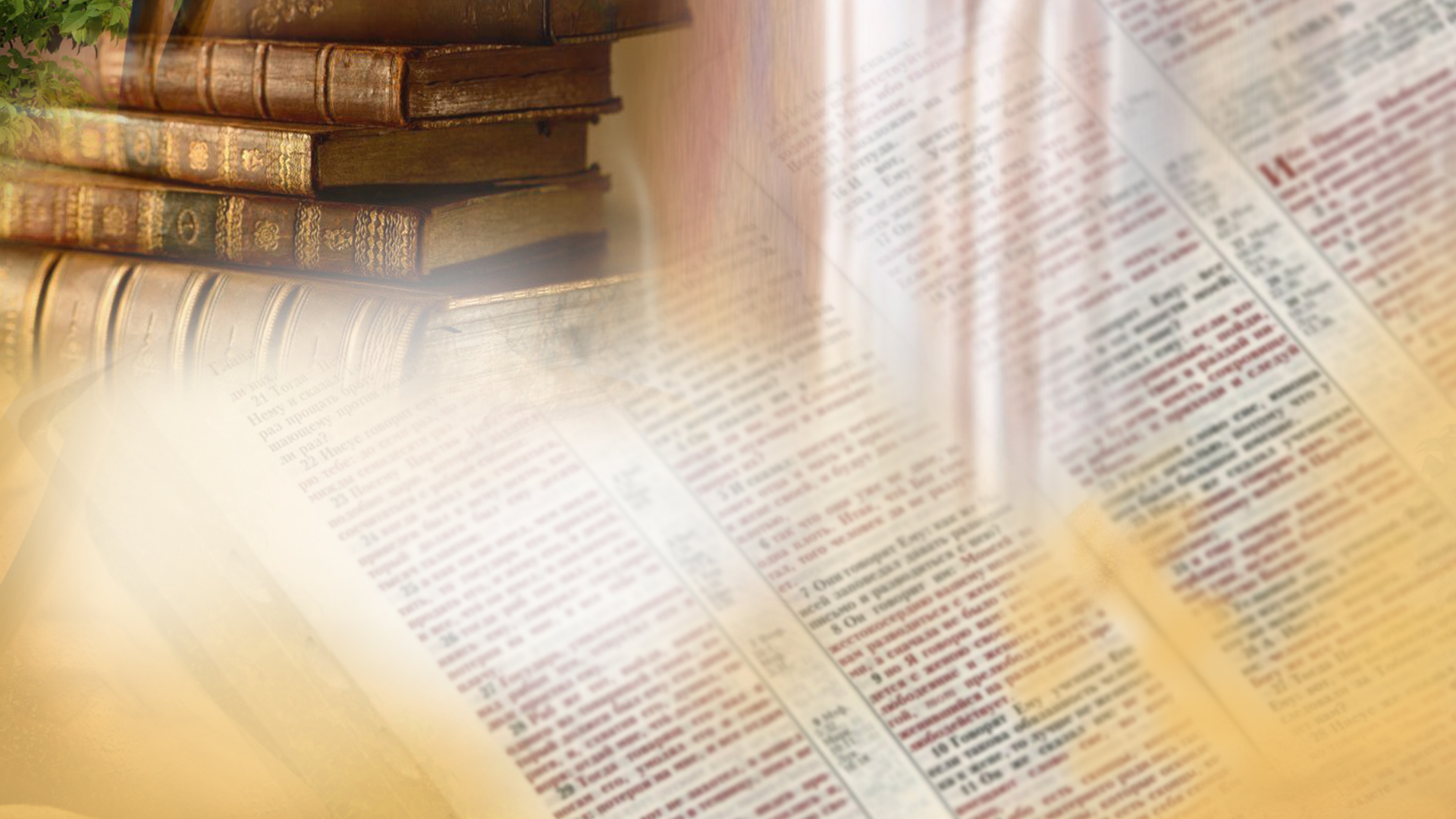 Урок №13
                                                         Любов – виконання Закону
Дослідження Біблії:
 4. Як виглядає любов, що виконує Закон? 
    Матвія 23:23-24; П.Зак.5:12-15; Ісаї 58:13-14
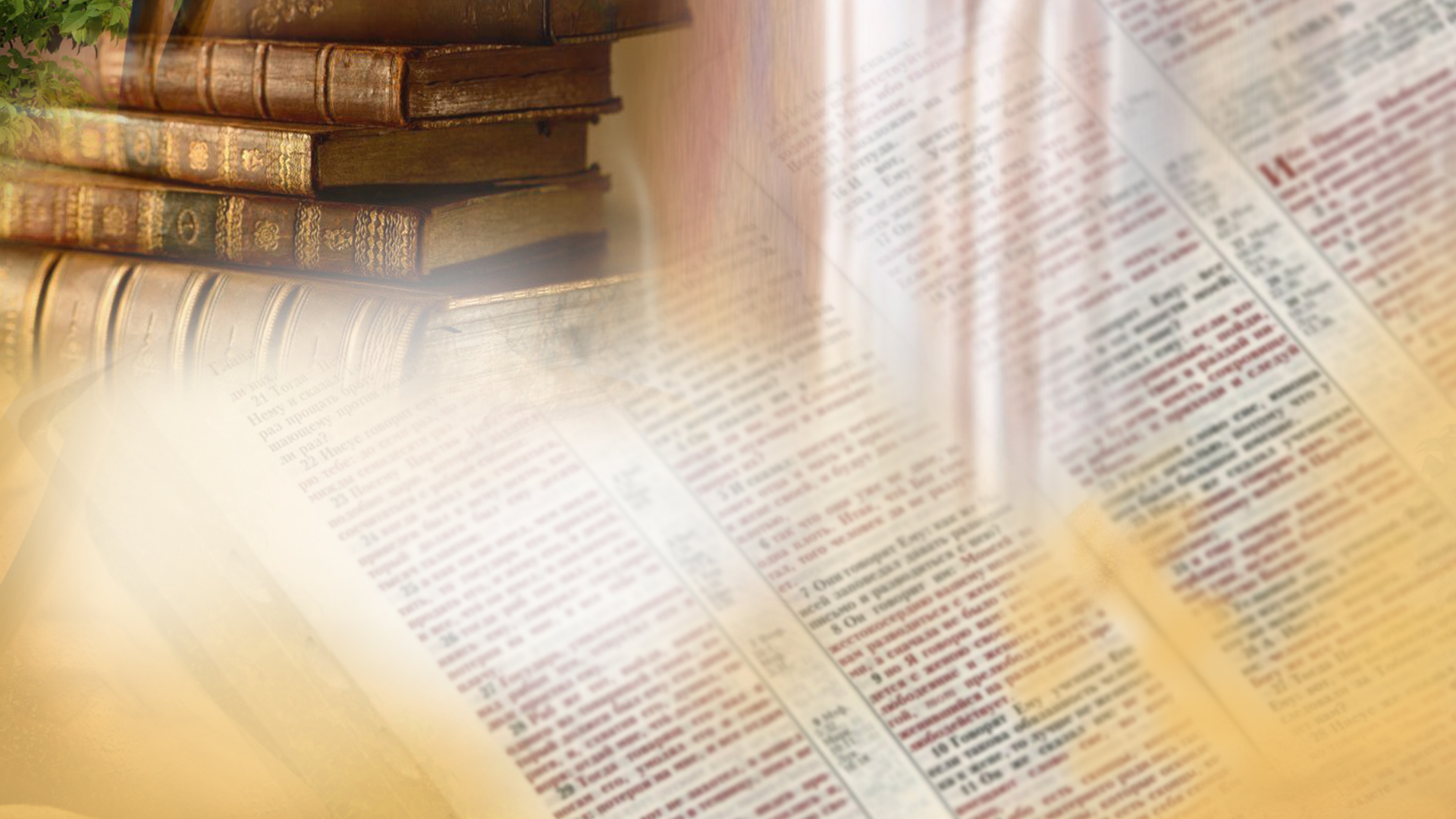 Урок №13
                                                        Любов – виконання Закону
Дослідження Біблії:
 5. У чому проявляється гріх бездіяльності? Як це пов’язано з виконанням Закону Божого?
                             Якова 2:1–9
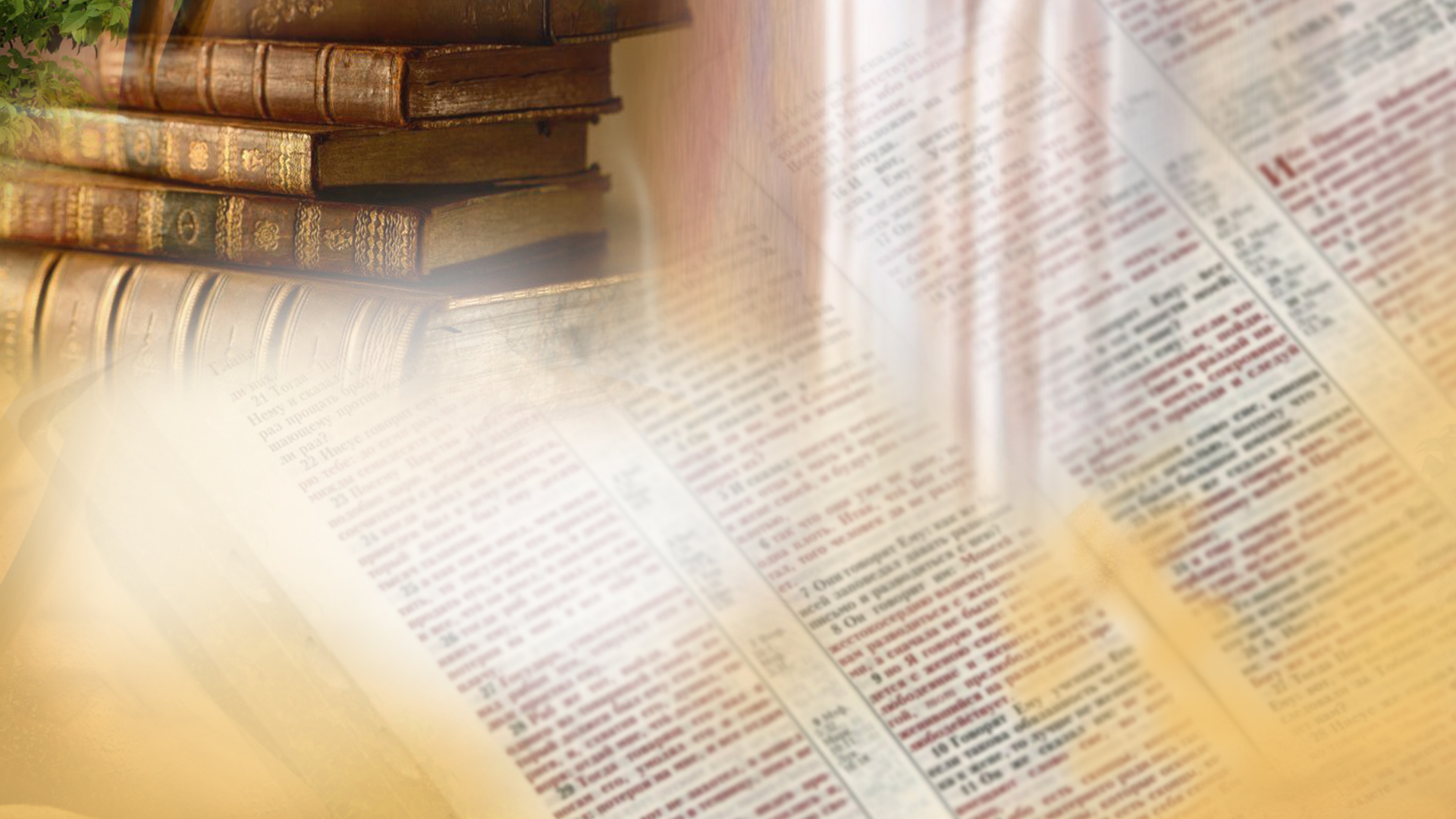 Урок №13
                                                       Любов – виконання Закону
Актуальність: 
  Що ви робите доброго у своїй громаді?
[Speaker Notes: Рим.5:5]
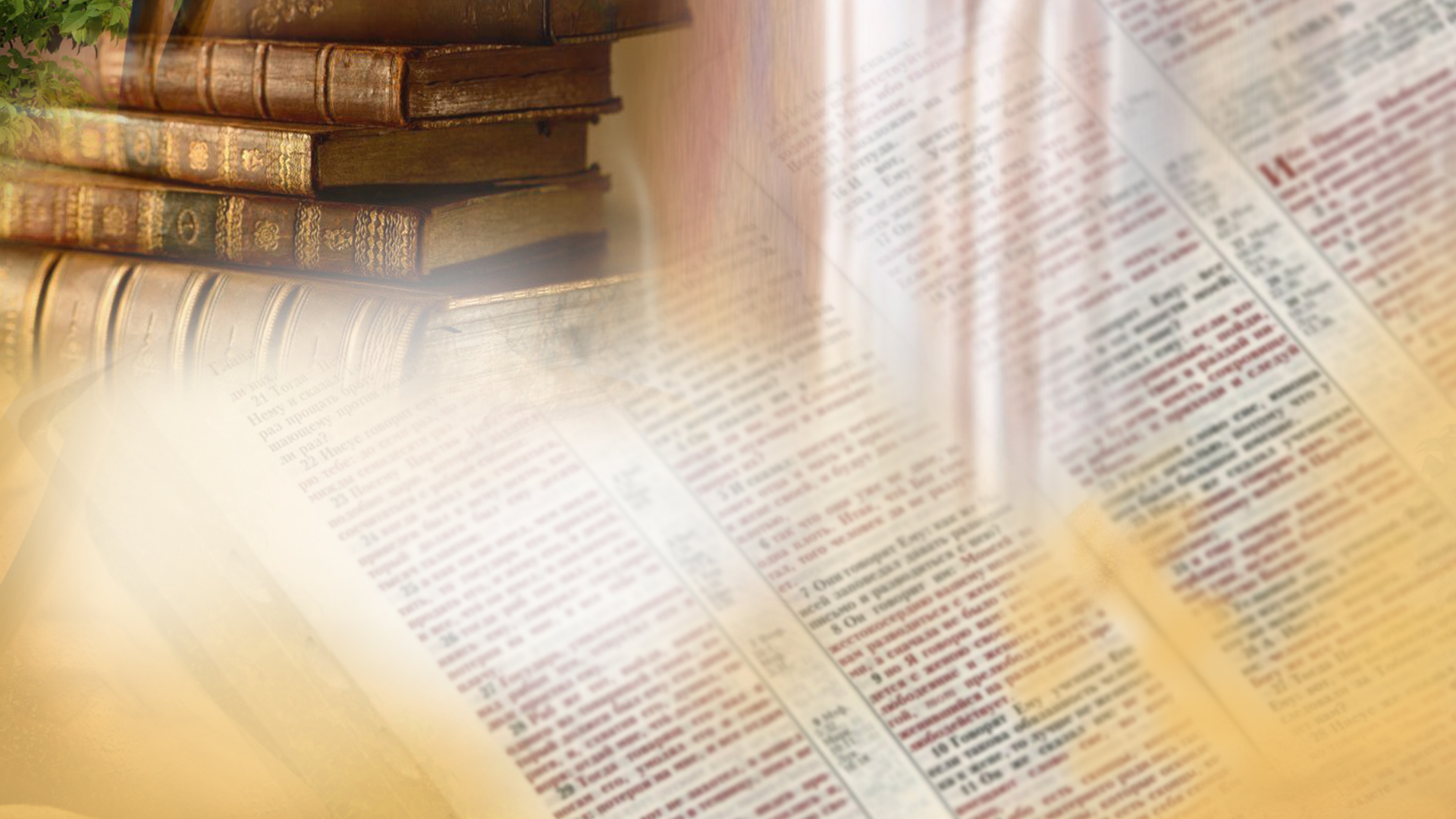 Урок №13
                                                         Любов – виконання Закону
Практичне застосування:
    Як ми можемо на практиці виявляти Божу любов до тих, з ким зустрічаємося щодня, зокрема до сім’ї, друзів і незнайомців?
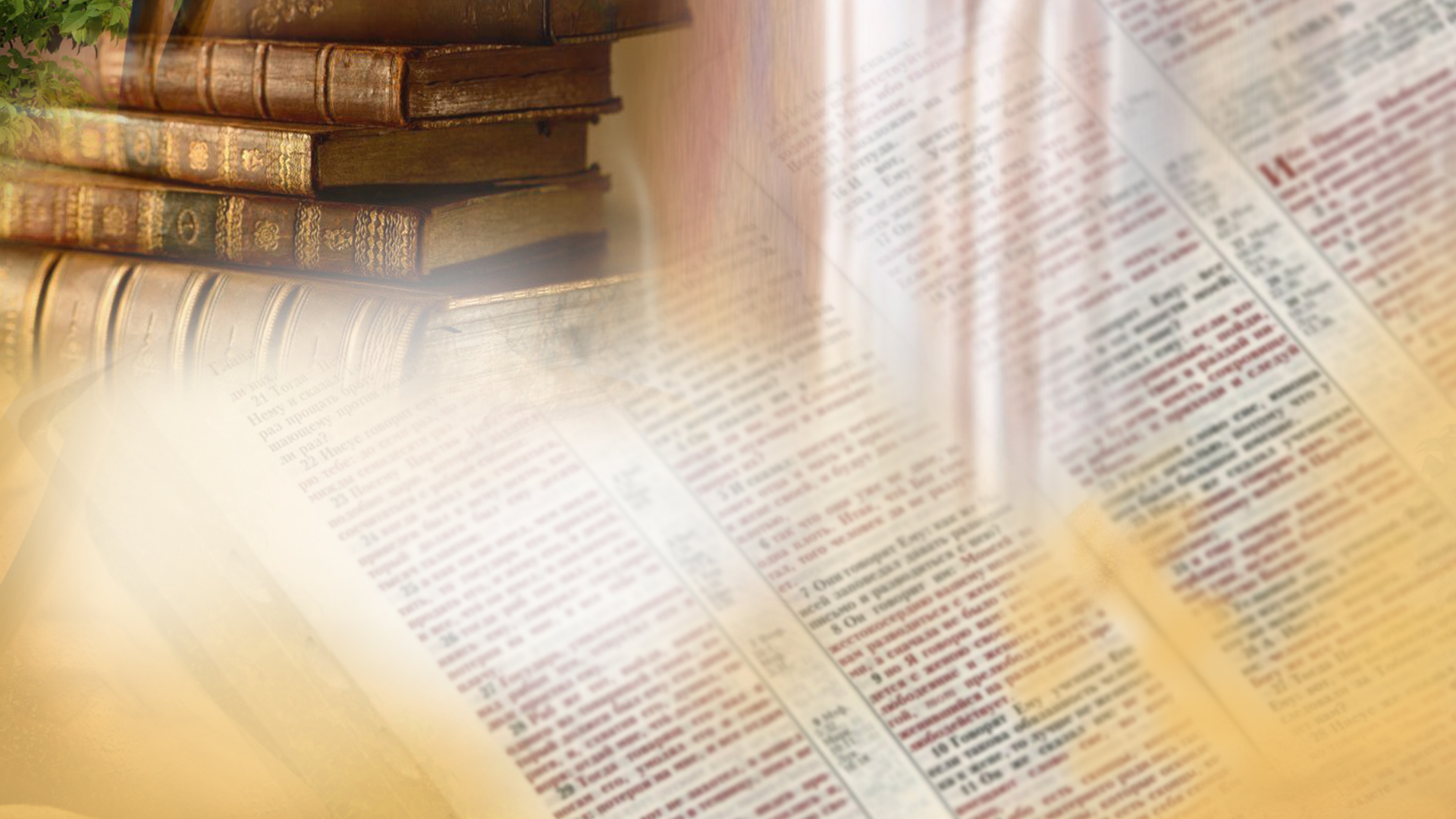 Урок №13
                                                          Любов – виконання Закону
Висновок:
Десять Заповідей – це не просто набір правил, а вияв любові до Творця та відповідь на особисті стосунки з Богом.
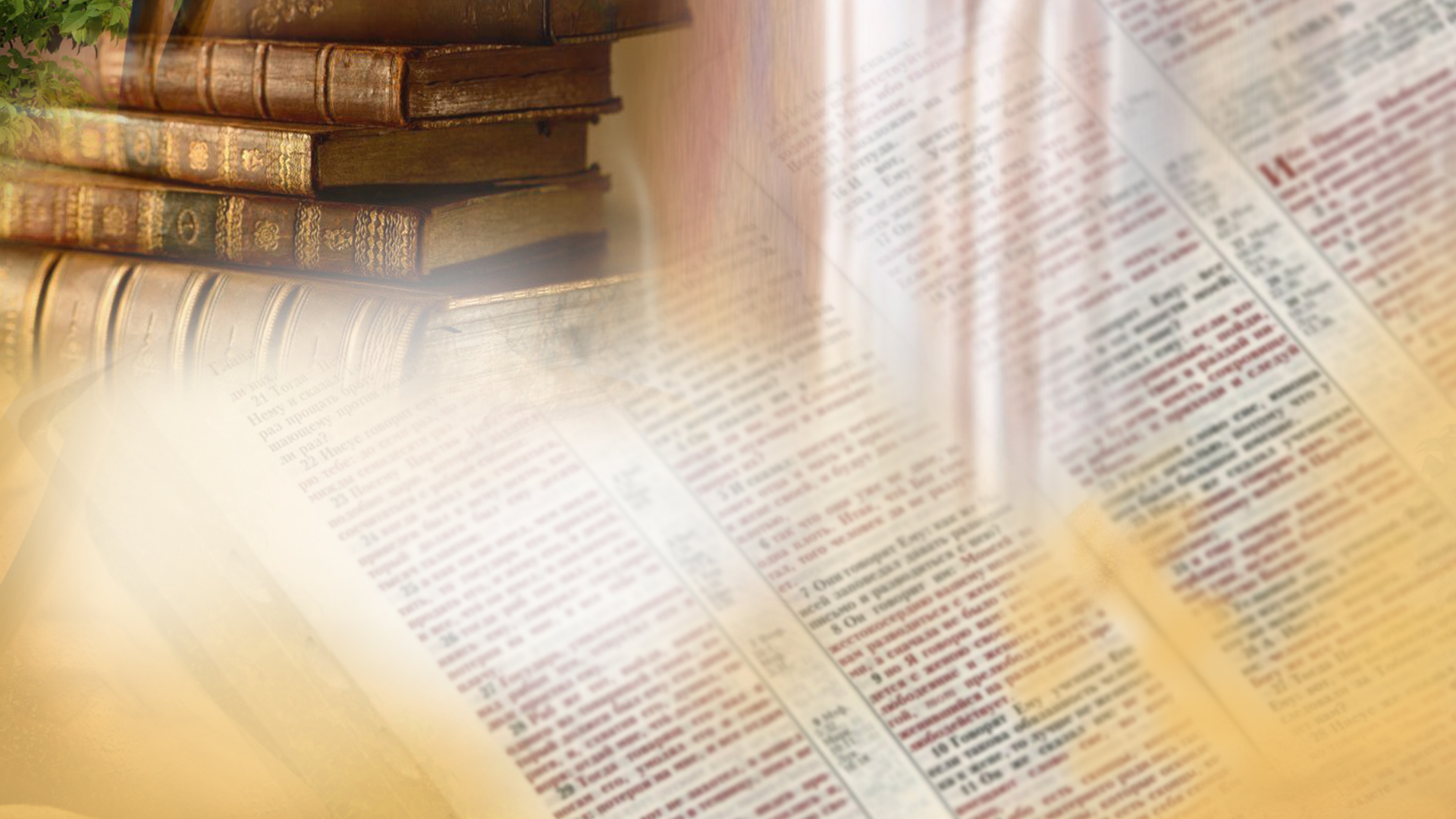 Урок №13
                                                         Любов – виконання Закону
Домашнє завдання: 
 Проявіть доброту до тих, хто буде поруч з вами наступного тижня.